Benefits to Leveraging the Service Catalog
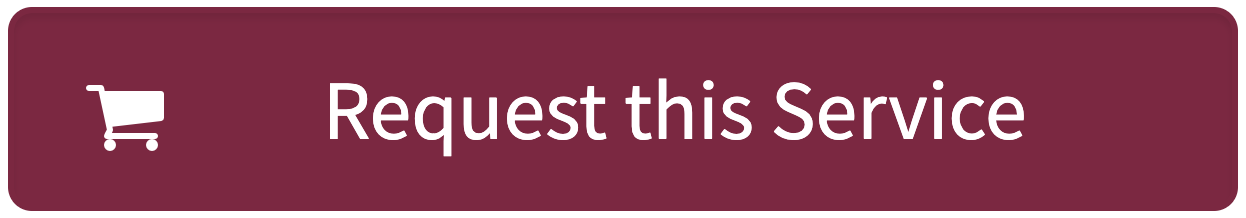 Improve your workflow
Centralize request management
Standardize information
Reduce cost & turnaround time
Improve the user experience
Intuitive, easy to use
Self-Service (24/7)
Keeps updates transparent
[Speaker Notes: Good Morning –  I hope everyone is doing well and I thank you all for joining me today.  I’m Anne Sheppard, with IT Experience and Engagement where I serve as the Director of Service and Knowledge Management.  

On behalf of ITEE, I’d like to take a moment to share the multiple benefits that you and your users would be able to take advantage of by leveraging the Service Catalog as the location for users to find and request your services. 
The IT Service Catalog provides users with a modern service experience (our 4Help Service Portal) in the form of a self-help interface where services are not only discoverable and requestable – but also can be much more automated! 

As a “Service Provider” using the catalog benefits your unit by:
Allowing users to discover your services from a central location rather than having to access multiple interfaces to gain access to the services they need.  
Improving your entire workflow and ensuring all your services follow a standardize format so users know what to expect when seeking services through the catalog.
Benefits to your unit also include: 
Automating your request, approval and fulfillment processes so users have a much more streamlined and efficient way to obtain the services they need, which in turn, reduces costs and turnaround time.
As well as enabling the tasks in your workflows to be routed directly to the appropriate fulfillment groups. 
New service partners are often pleasantly surprised that they learn they can create a group of team members that will serve as fulfillers for their requestable items.

Additionally this allows you to improve the user experience by:
Offering your services in a manner that is intuitive and easy to use.
	That includes Service Information/Service Request Options, if there is more than one option/ as well as FAQs and Documentation.
Providing users with Self-Service capabilities that are much like the Amazon experience they are used to and enjoy using,
Providing users with ability to request your services  24 hours a day/7 days a week
Enabling users to easily access information about your service such as:
Features and Benefits, 
Audiences who can use your service
How to get it, 
How much does it cost, if there is a cost  AND
Where to get help
This also improves the user experience by:
Providing users with the ability to engage in two way communication about their service request as it is being processed as well as displaying timely updates on the progress of their request 
And finally showing related Knowledge Articles, Related Services and the last 5 most recently viewed items while logged into the catalog.


Currently there are over 130 services in the IT Service Catalog, 
This includes:

86 Requestable Services

These are items which have a workflow built into the item to automate the request process with tasks and notifications as required, include a Request this Service button and are notated with a shopping cart when searching for the item, 

15 Auto provisioned Services

Auto provisioned items are services that members of the Audiences can just log into and / or use without any action on anyone's part.  There are currently 15 auto-provisioned services.
A couple of examples:
Turnitin 
VT Google Suite for Education

The Service Catalog items also include 35 Self service entries:

Self-service items require an action from the user - such as going to a KB and/or following the instructions there or clicking a link to go to a VT website to fill out and submit a form, or downloading and mailing a paper form, etc. The latter of which, we want to find ways to move away from and seek ways to more fully automate those services. 

A couple of examples are:
TechSupport Google Group
Exchange Online: ITAR Restricted

A subset of the overall number of Service Catalog items includes 18 Limited Access Items:
 
Limited Access items from any of the above categories (requestable / self-service / auto provisioned) that have an "Available For" set in ServiceNow, which means that only the people defined can access and / or submit the requests for those services.  Currently18 of the total number of Service Items have limited access.

The faculty, staff, and researchers that you support can benefit greatly from the services in the service catalog.  However, they may be unaware of what services are available to them.  Our hope is that you’ll take some time to explore the Service Catalog and then share any services there that would be beneficial to your users’ particular needs.

If you would be interested in learning more about how the IT Service Catalog might benefit your unit, please don’t hesitate to reach out us by logging into to 4help.vt.edu and searching for ServiceNow: Consultation and Training and selecting that item from the dropdown list. 

We also will be sharing some of updates that have been implemented to Service Catalog during our Service Portal 2.0 presentation taking place at the DCSS session on Thursday morning.]